ESHQ Requirements Management at NREL
Brenden Spetzler
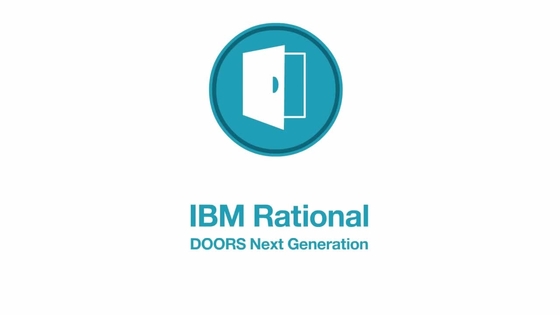 Sulfuric Acid Spill Corrective Action
DOE Requirements
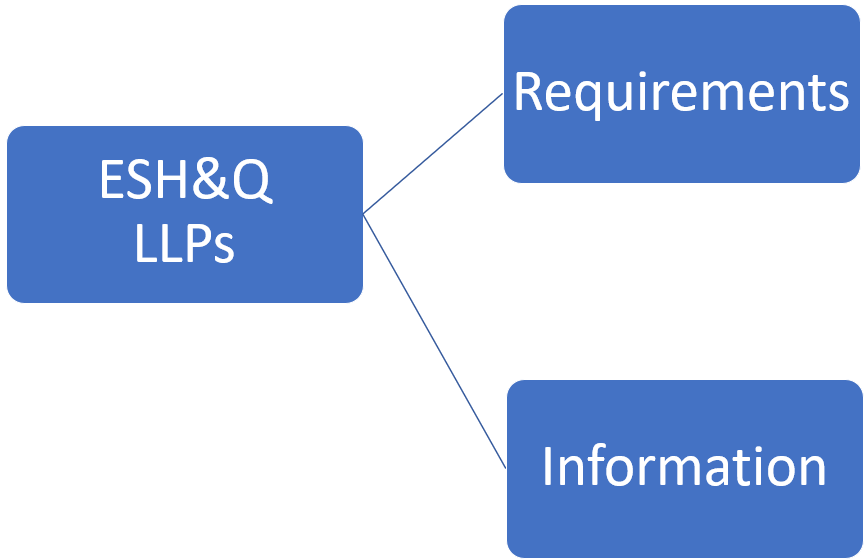 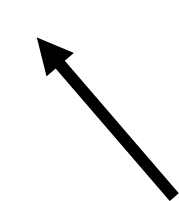 Internal Requirements, Roles, DOE Requirements
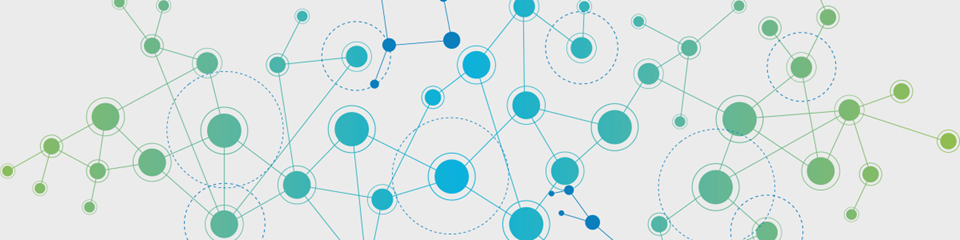 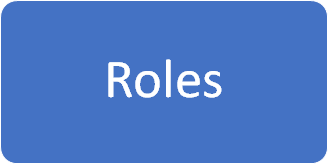 2022 – Requirements Management System
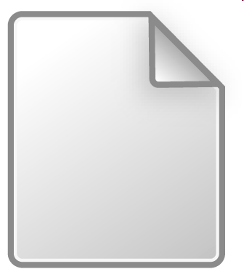 DOE Prime Contract
LLP
NREL Established Roles
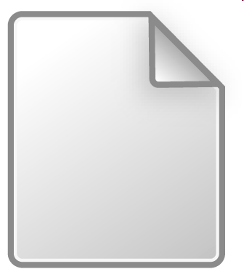 Requirement
Compliance Report
Role Requirement Report
Information
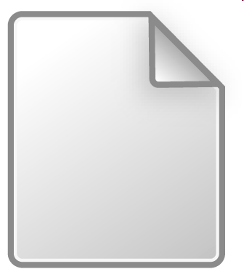 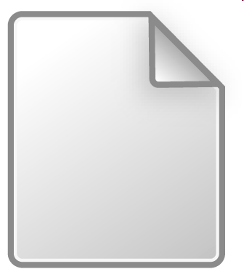 Regulation
Regulation
Role
Requirement
Role
Code
Requirement
Requirement
Requirement
Role
Standard
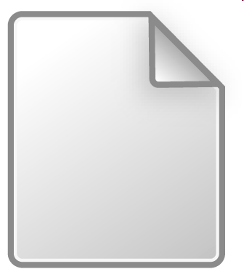 Role
Requirement
Requirement
LLP
DOE Order
Role
Requirement
Requirement
Role
Requirement
Requirement
Role
Requirement
Information
2023 – Business Management System
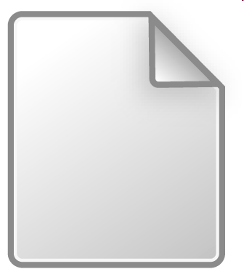 LLP
Responsible
Accountable
Consulted
Informed
Requirement
Information
Requirement
Role
Role
Role
Role
Requirement
Role
Role
Role
Role
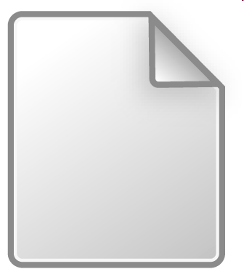 Role
Role
Role
Role
LLP
Role
Role
Role
Role
Requirement
Role
Role
Role
Role
Requirement
Role
Role
Role
Role
Requirement
Information
DOORS Opportunities - Change Management
DOE Requirements
NREL Established Roles
LLP
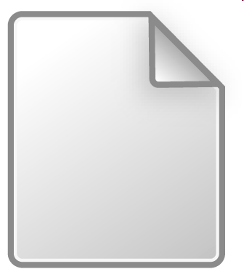 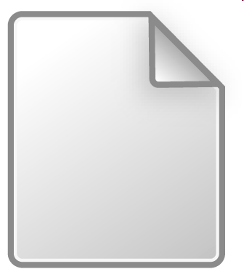 Other Advantages
Search across all ESHQ LLPs
Role
Requirement
Role
Regulation
Requirement
Role
Regulation
Role
Requirement
Regulation
Role
Requirement
Role
DOORS Opportunities - Gap Analysis
DOE Requirements
Lab Level Procedure (LLP)
NREL Established Roles
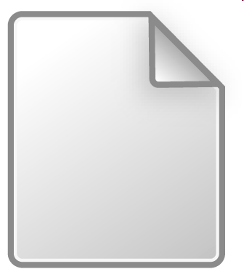 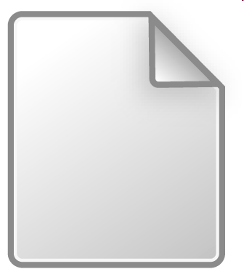 Role
Requirement
Role
Regulation
Requirement
Role
Code
Role
Requirement
Standard
Role
Requirement
Role
DOORS Opportunities - Auditing
DOE Requirements
Lab Level Procedure (LLP)
NREL Established Roles
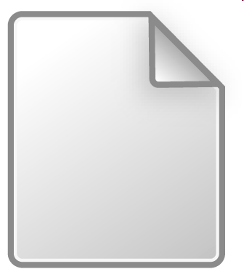 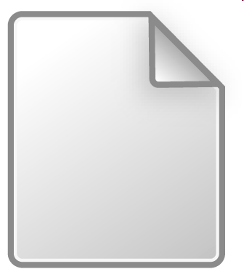 Role
Requirement
Role
Regulation
Role
Requirement
Code
Role
Requirement
Role
Standard
Requirement
Role
DOORS Opportunities - Configuration Management
Requirements across all LLPs
Requirements across all LLPs
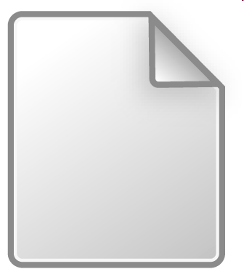 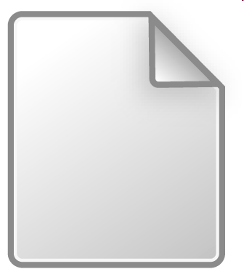 Requirement
Requirement
Requirement
Requirement
Requirement
Requirement
Requirement
Requirement
2023 – Business Management System
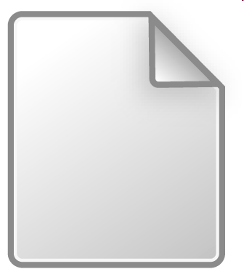 LLP
Requirement
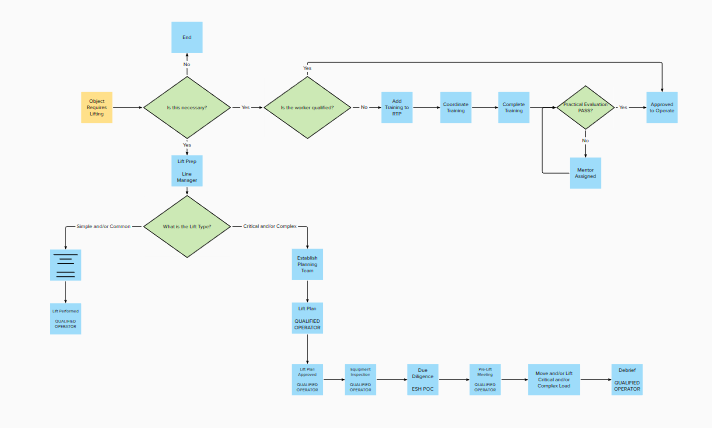 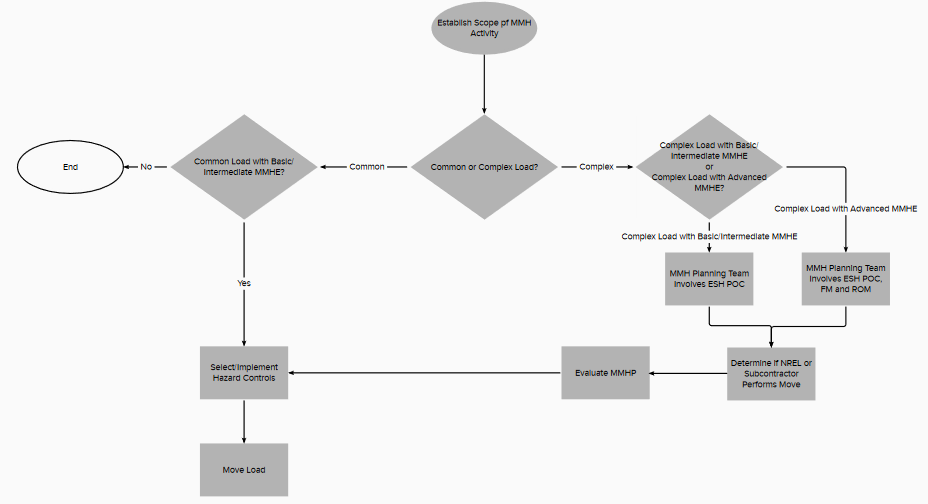 Requirement
Requirement
Information
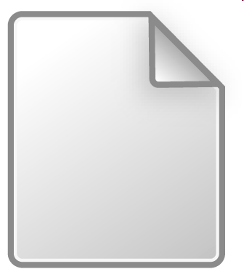 LLP
Requirement
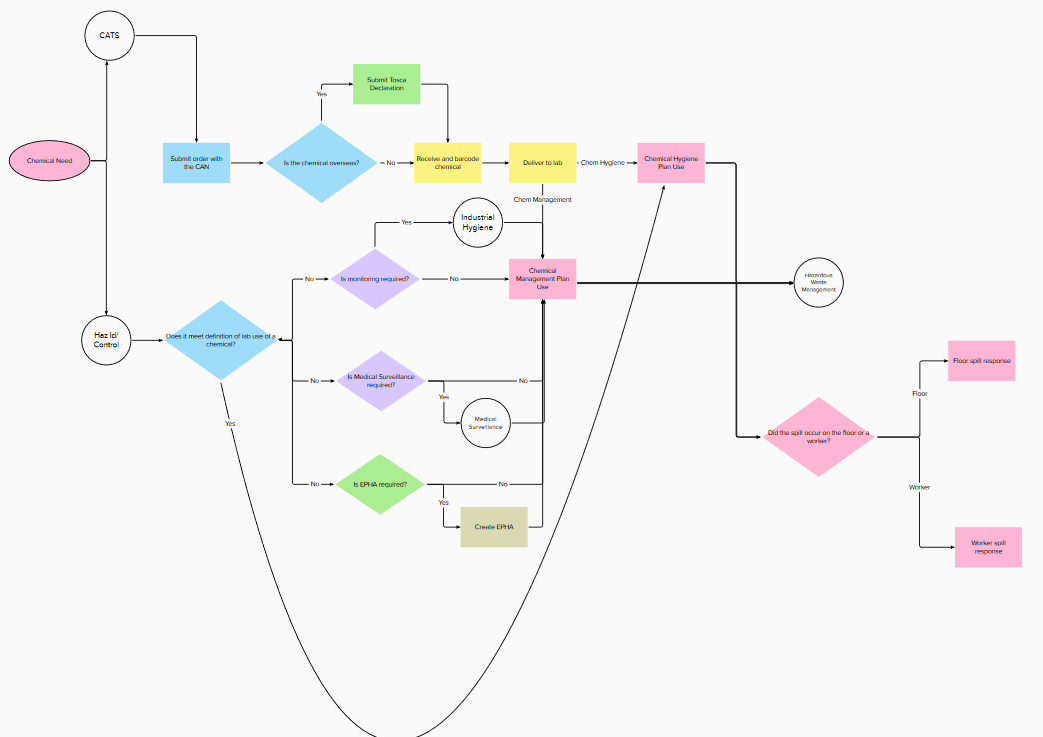 Requirement
Requirement
Information
2024 – Business Management System
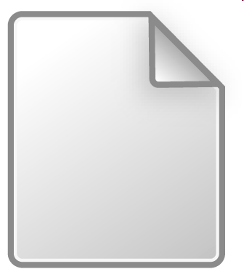 LLP
Requirement
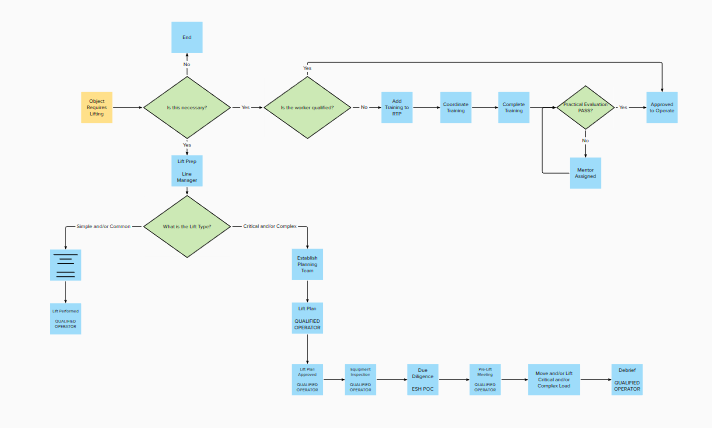 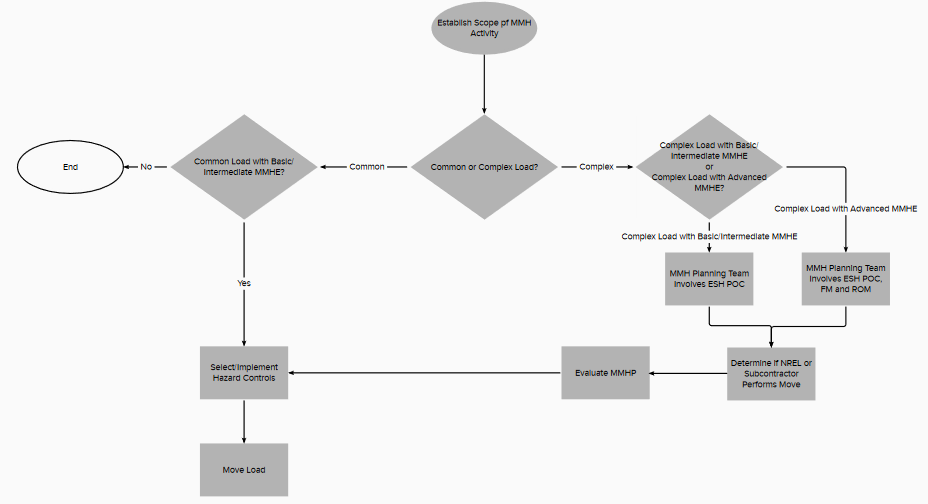 Requirement
Requirement
Information
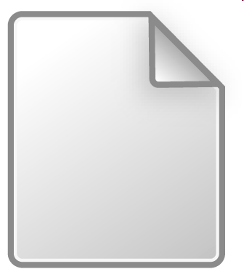 LLP
Requirement
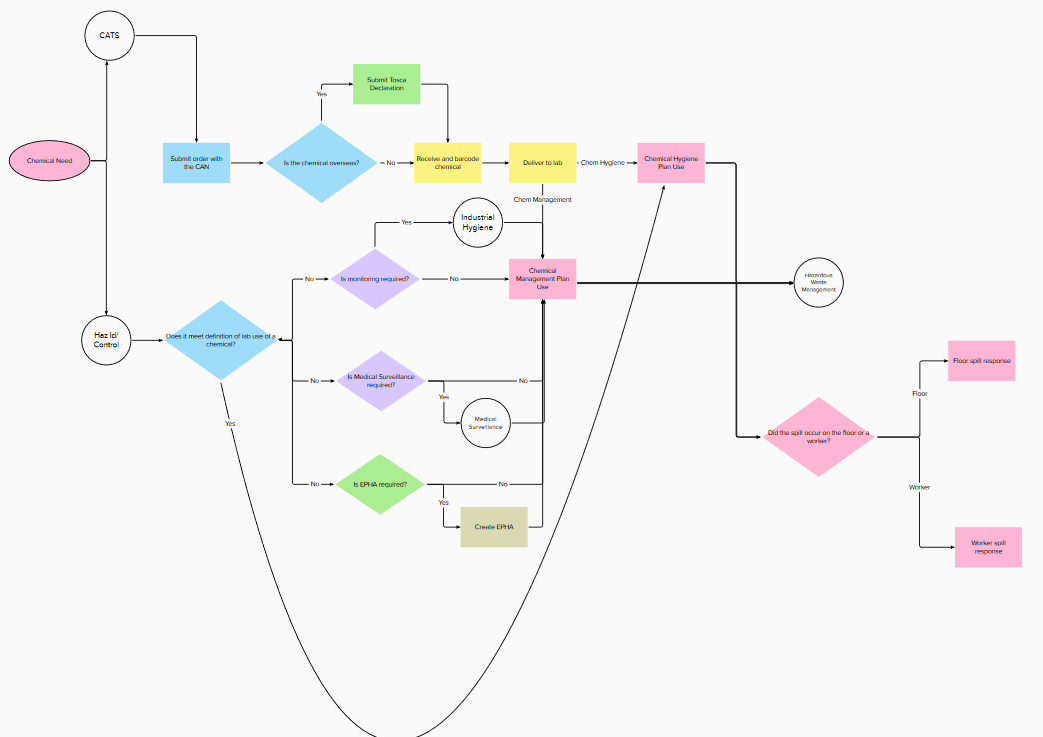 Requirement
Requirement
Information
2024 – Business Management System
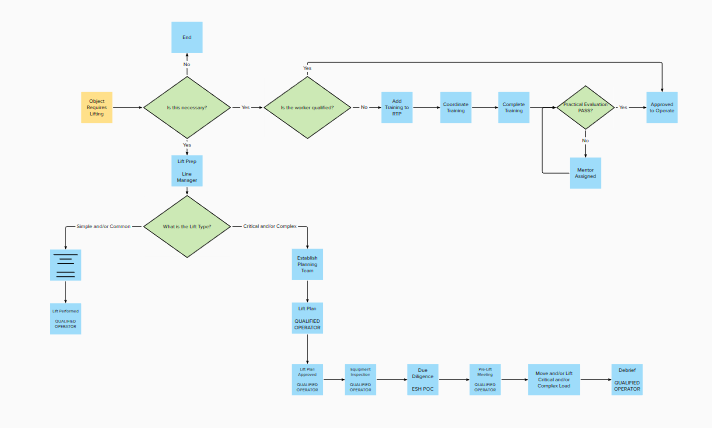 External Requirement
Requirement
Responsible
Accountable
Consulted
Informed
CFR
Lift Operator
ROM
SME
Line Manager
Requirement
Code
Trainer
Construction Manager
ESH POC
Requirement
Standard
Lift Master
Lift Owner
Information